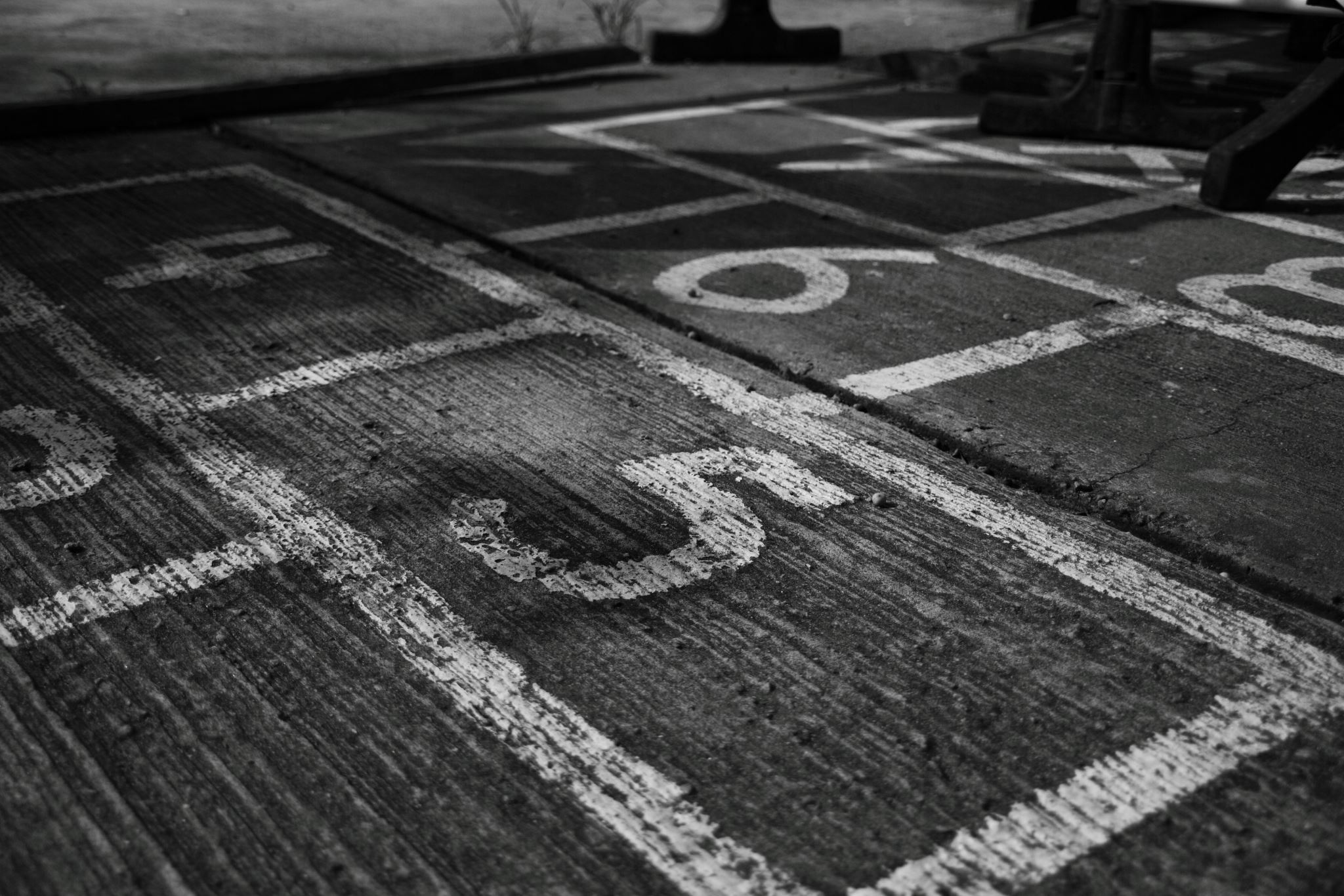 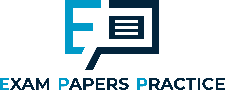 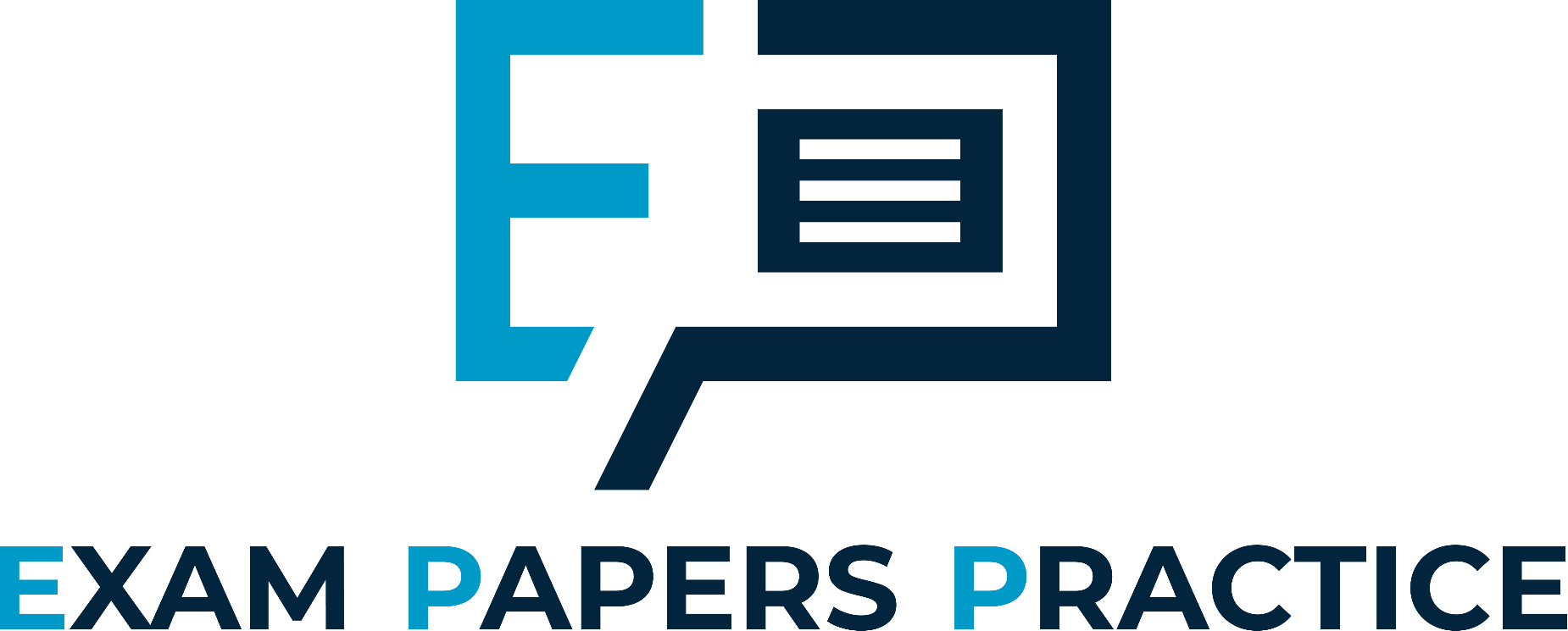 4.4.3 Supply-side policies
For more help, please visit www.exampaperspractice.co.uk
© 2025 Exams Papers Practice. All Rights Reserved
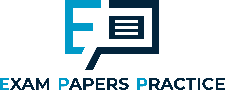 Recall
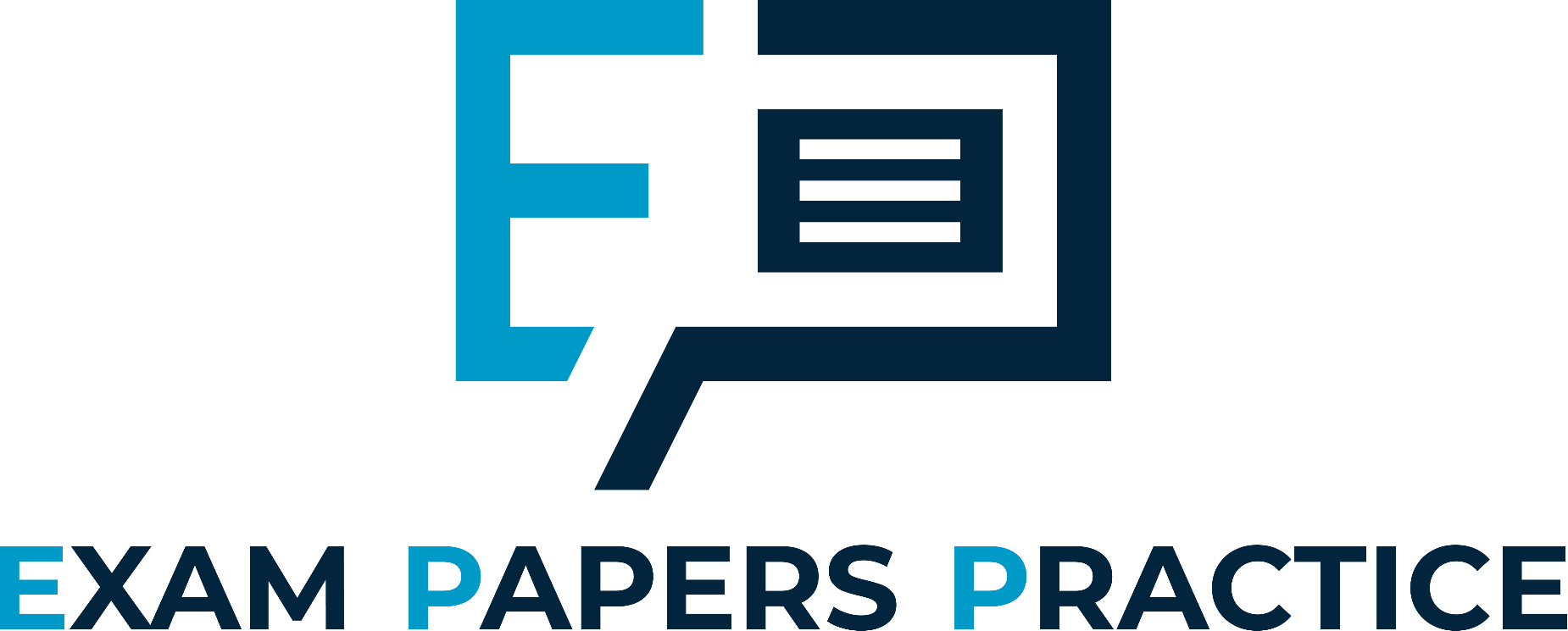 For more help, please visit www.exampaperspractice.co.uk
© 2025 Exams Papers Practice. All Rights Reserved
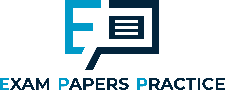 Learning Objectives
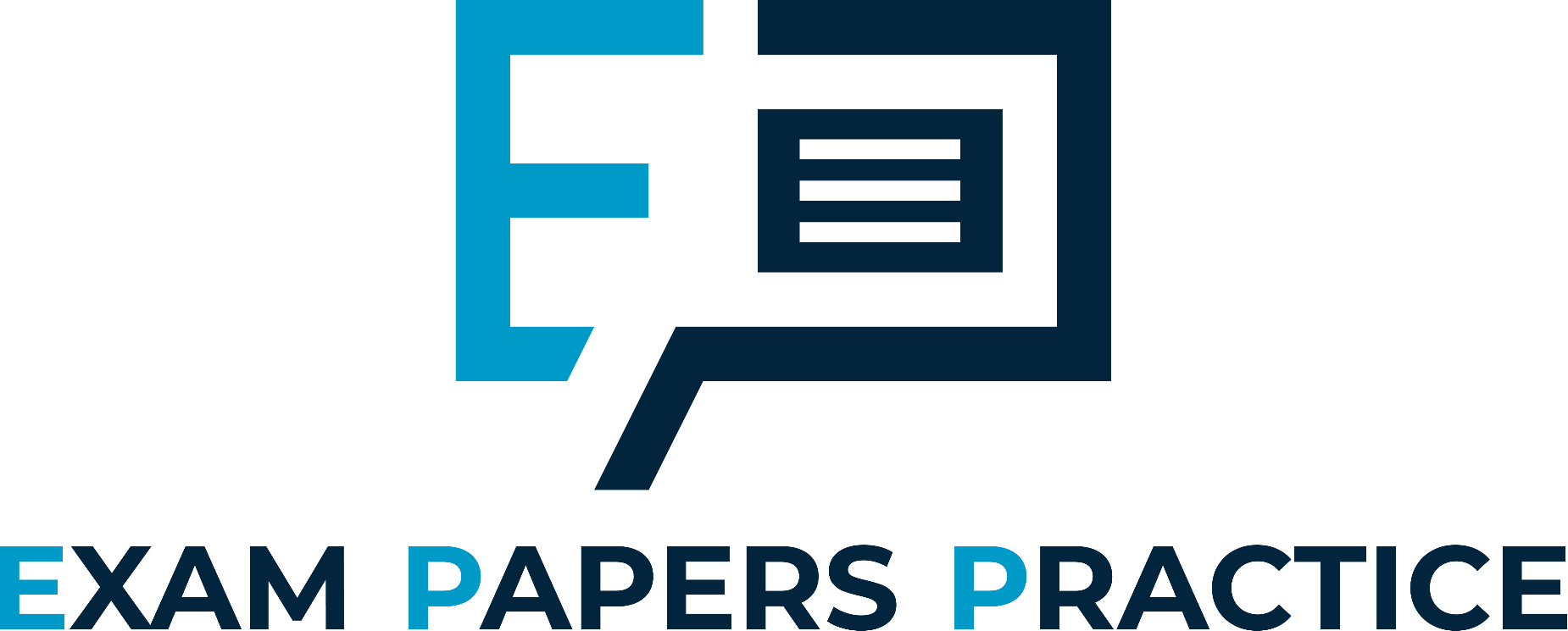 For more help, please visit www.exampaperspractice.co.uk
© 2025 Exams Papers Practice. All Rights Reserved
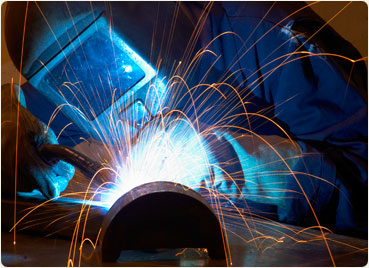 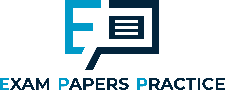 Supply-side Policy: A Definition
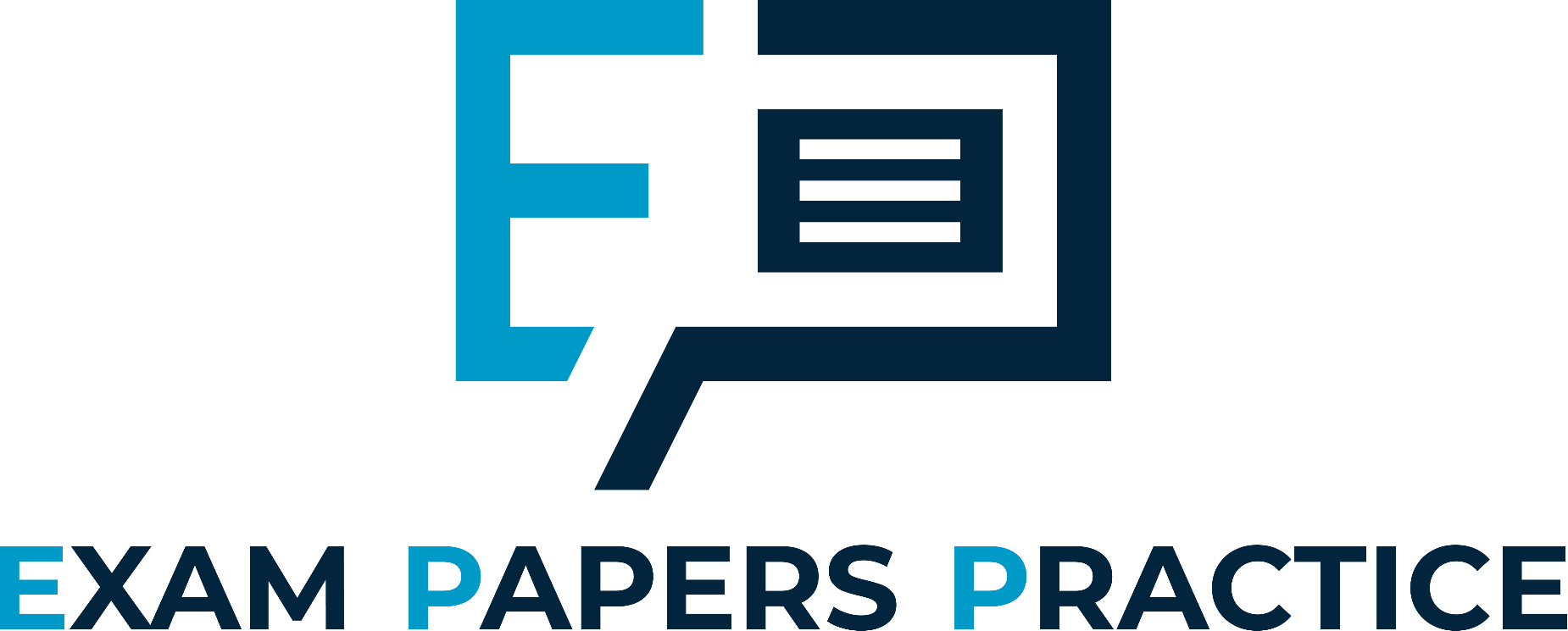 “Policies that seek to improve the long run productive potential of the economy.”
For more help, please visit www.exampaperspractice.co.uk
© 2025 Exams Papers Practice. All Rights Reserved
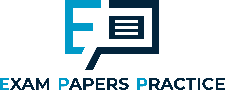 Supply-Side Policy Goals
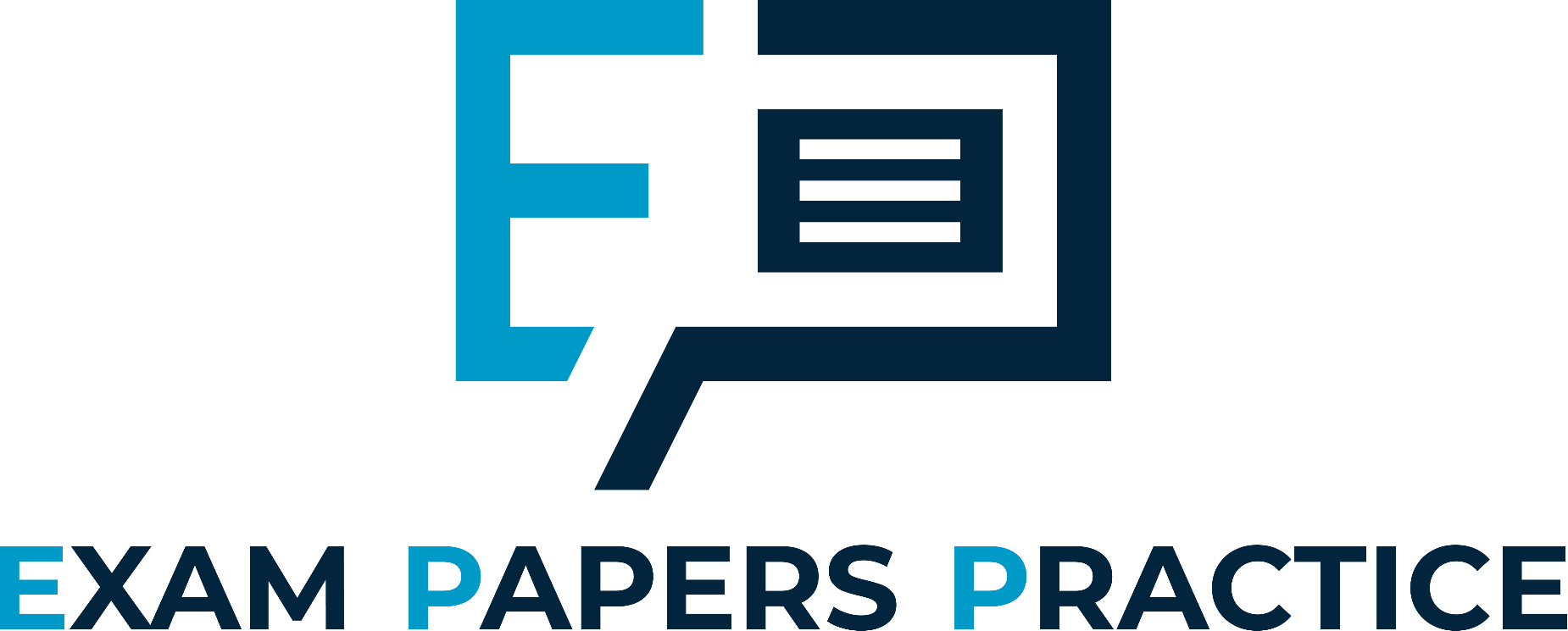 Consumer Goods
X2
X1
Y1
Y2
Capital Goods
For more help, please visit www.exampaperspractice.co.uk
© 2025 Exams Papers Practice. All Rights Reserved
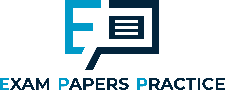 Market-based v interventionist supply side policy options
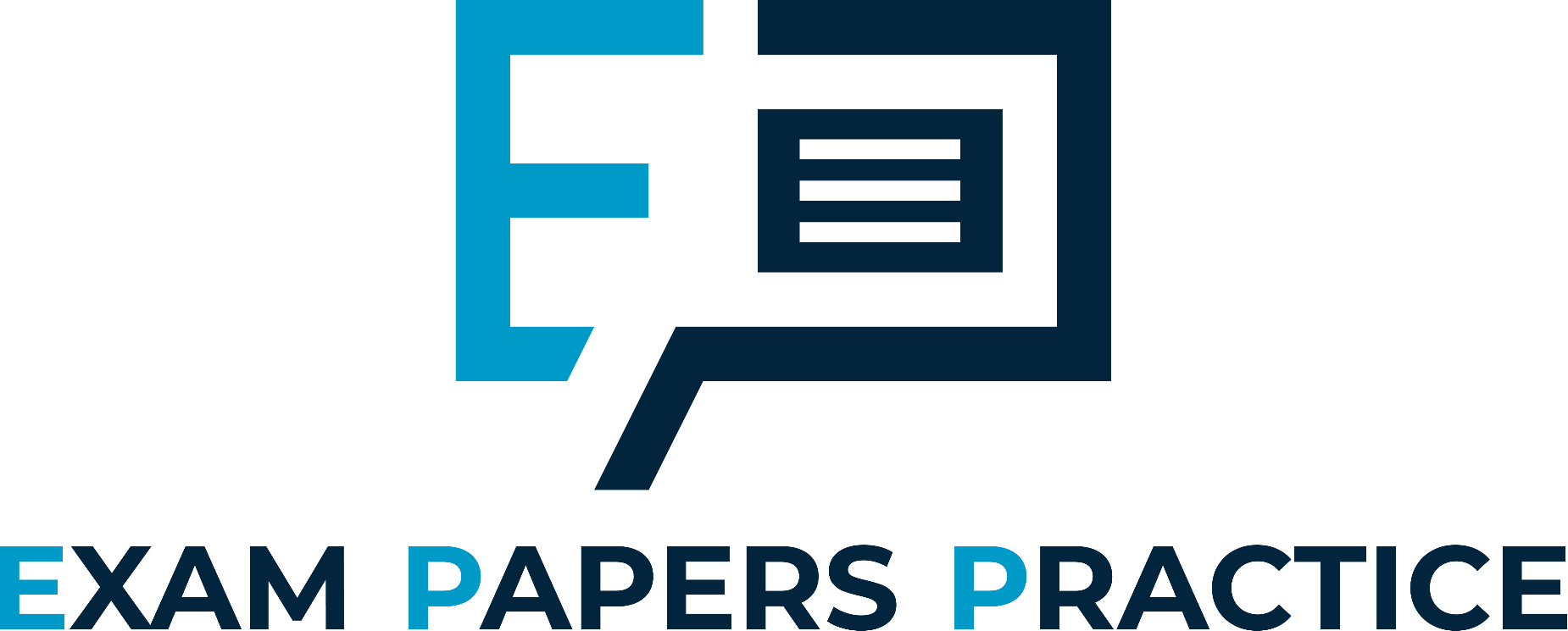 Supply side policies can be broadly split into two categories:

Market-based or free market supply-side policies
are those which aim to make labour and product markets more flexible and efficient by reducing government involvement and interference
Interventionist supply-side policies
are supported by those who believe the government has a key role to play in the efficient operation of markets
For more help, please visit www.exampaperspractice.co.uk
© 2025 Exams Papers Practice. All Rights Reserved
[Speaker Notes: http://www.bbc.co.uk/news/business-24058989]
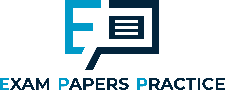 Supply side policy options
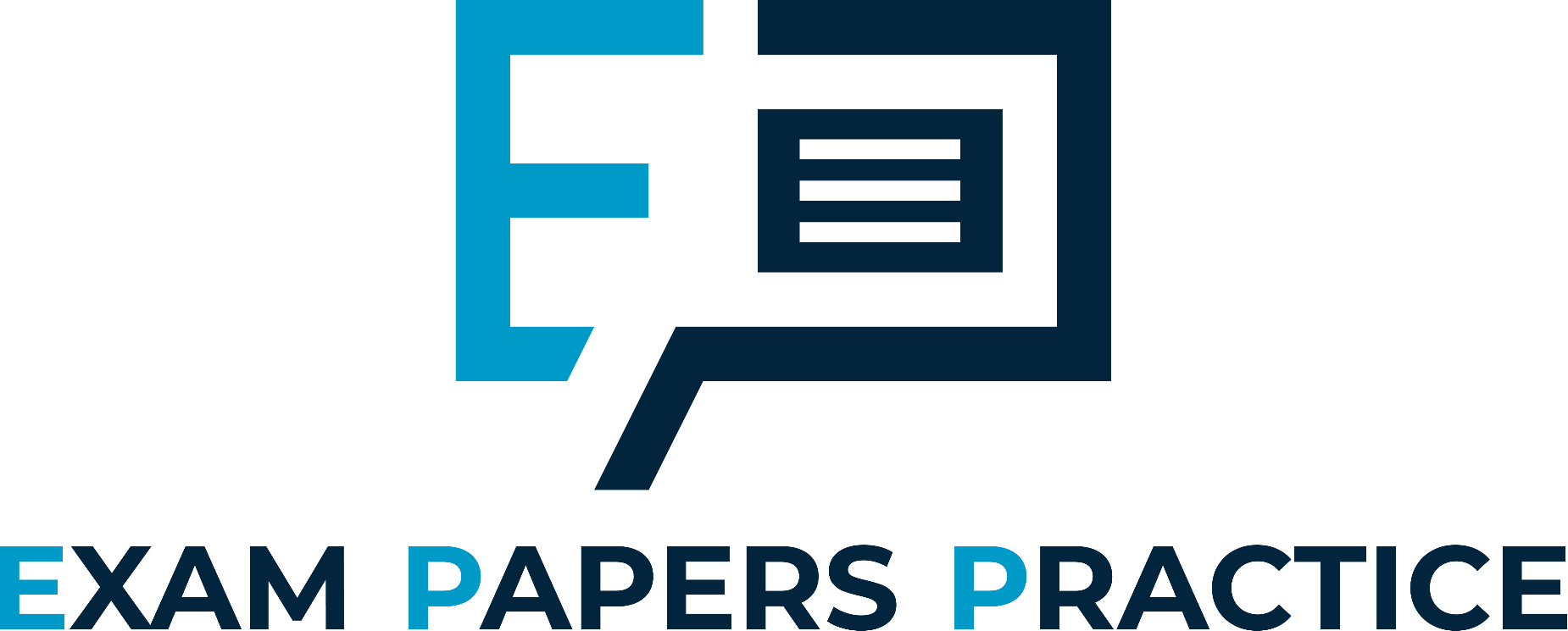 For more help, please visit www.exampaperspractice.co.uk
© 2025 Exams Papers Practice. All Rights Reserved
[Speaker Notes: http://www.bbc.co.uk/news/business-24058989]
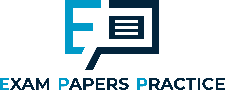 Reducing marginal tax rates
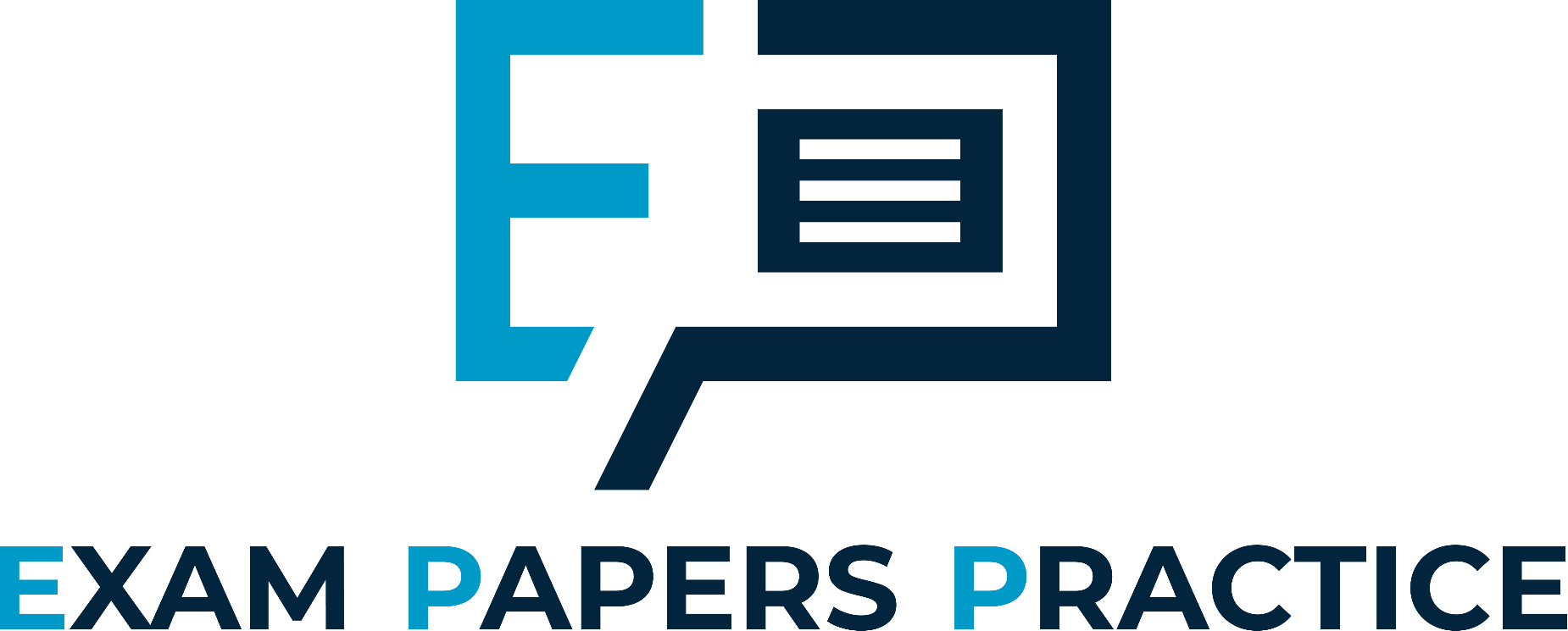 Marginal tax is the percentage of tax paid on an additional £1 of earnings

In a progressive tax regime, the marginal tax rate will increase as income increases
For more help, please visit www.exampaperspractice.co.uk
© 2025 Exams Papers Practice. All Rights Reserved
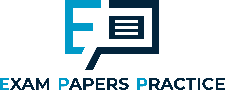 Supply-side policy options
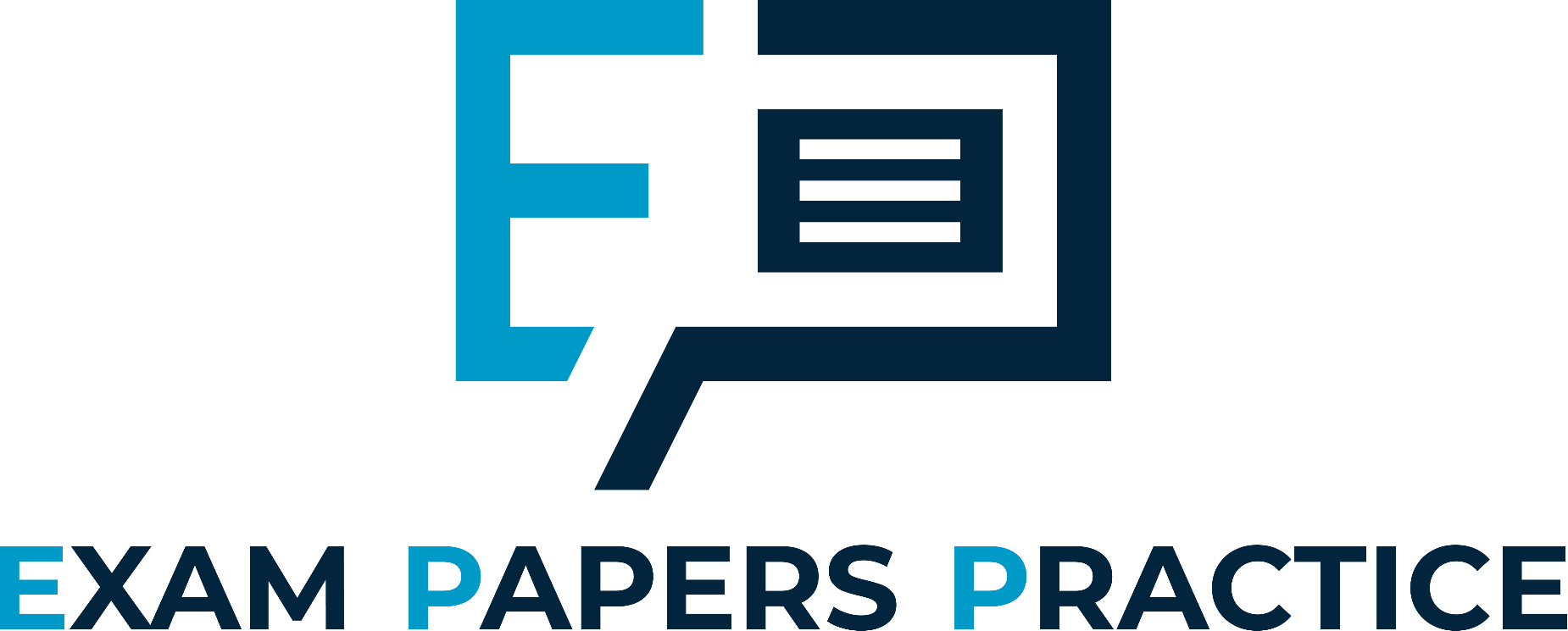 For more help, please visit www.exampaperspractice.co.uk
© 2025 Exams Papers Practice. All Rights Reserved
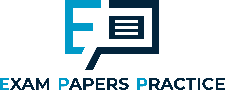 Supply-side policy options
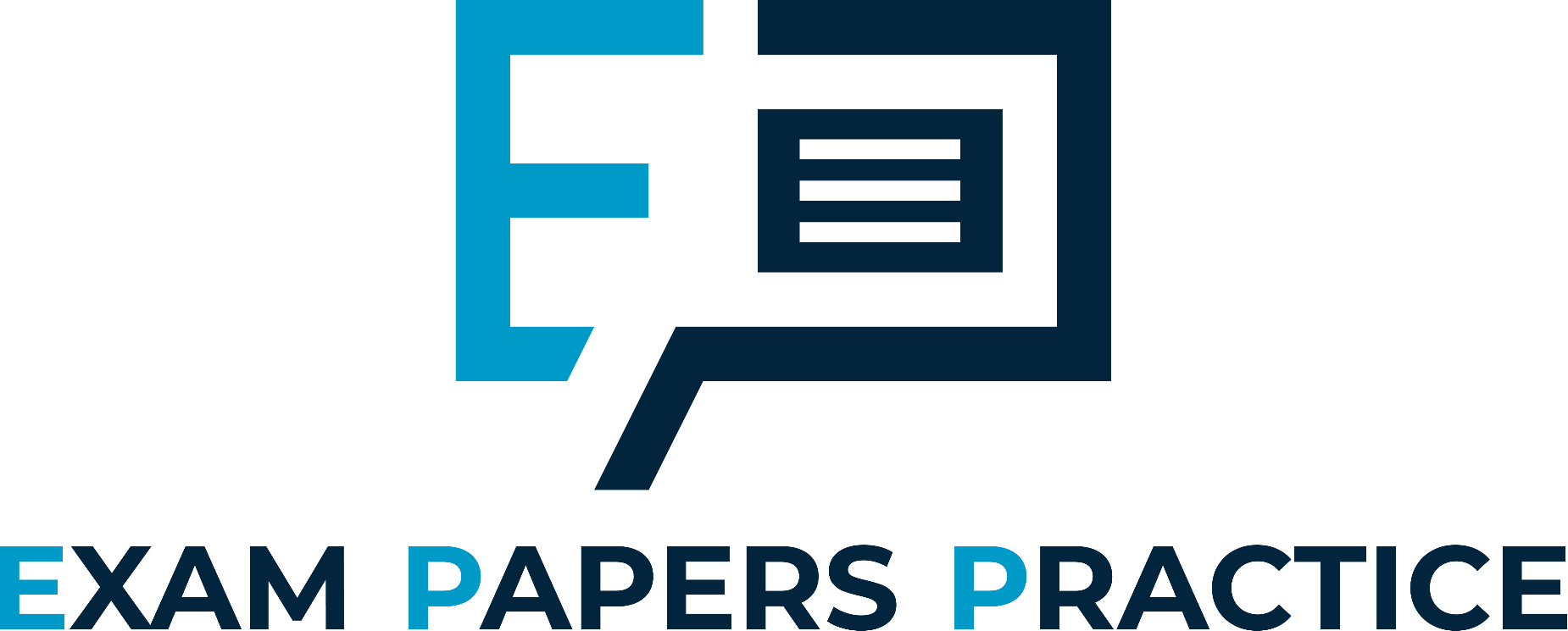 To improve skills, quality and quantity of the labour force

Training and Education
Improves productivity, mobility and flexibility of the workforce

Immigration
Improves the quality of workforce as skilled workers can be used to improve the skills base of the economy
Improves the quantity of the workforce as increased numbers can be used to fill vacancies in the economy or to help cut costs through lower wages
For more help, please visit www.exampaperspractice.co.uk
© 2025 Exams Papers Practice. All Rights Reserved
[Speaker Notes: http://www.bbc.co.uk/news/business-23730015
http://www.bbc.co.uk/news/uk-31748422]
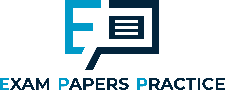 Supply-side policy options
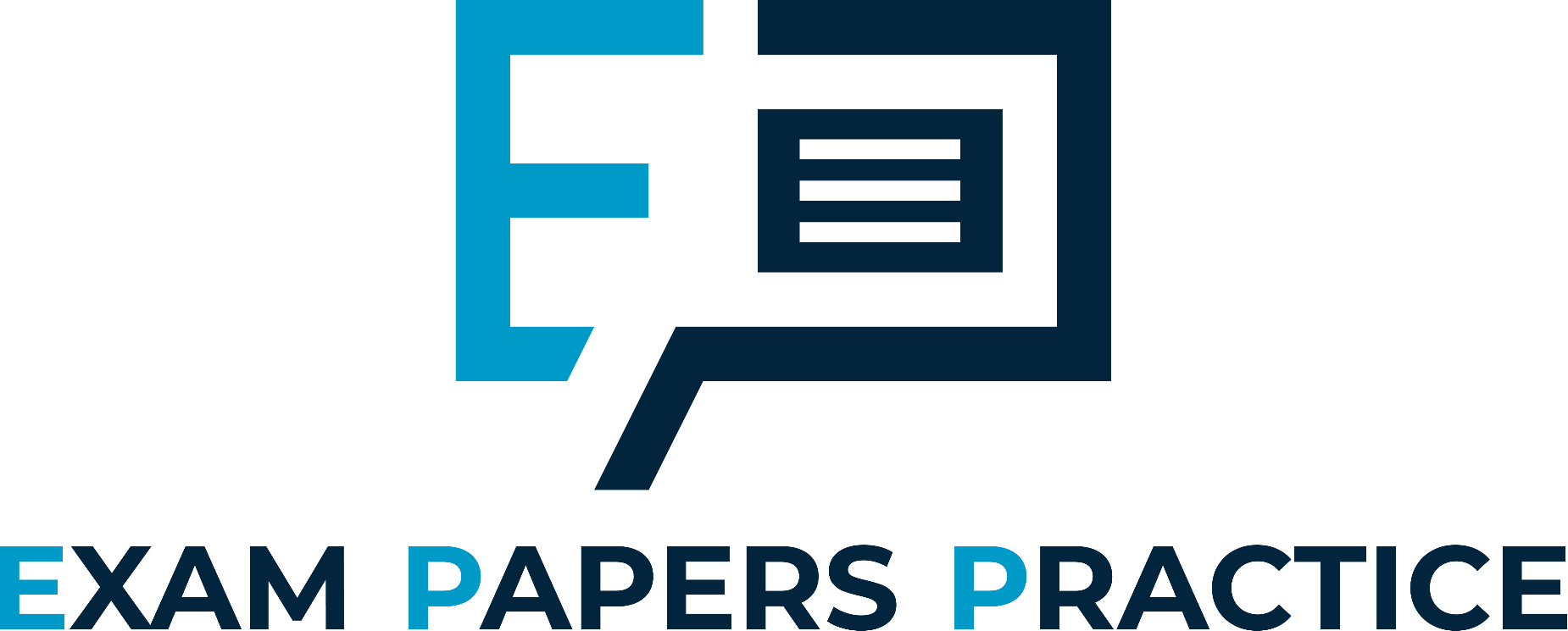 To reform the labour market

Reformation of Trade Unions
A reduction in trade union power and influence may give rise to lower wage rises, feeding through to lower inflation, and more labour market flexibility

Providing incentives to work such as lower marginal tax rates and supplying accommodation in areas such as London with high housing costs
For more help, please visit www.exampaperspractice.co.uk
© 2025 Exams Papers Practice. All Rights Reserved
[Speaker Notes: http://www.bbc.co.uk/news/business-23730015
http://www.bbc.co.uk/news/uk-31748422]
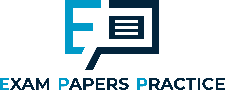 Task: Income Tax Cuts
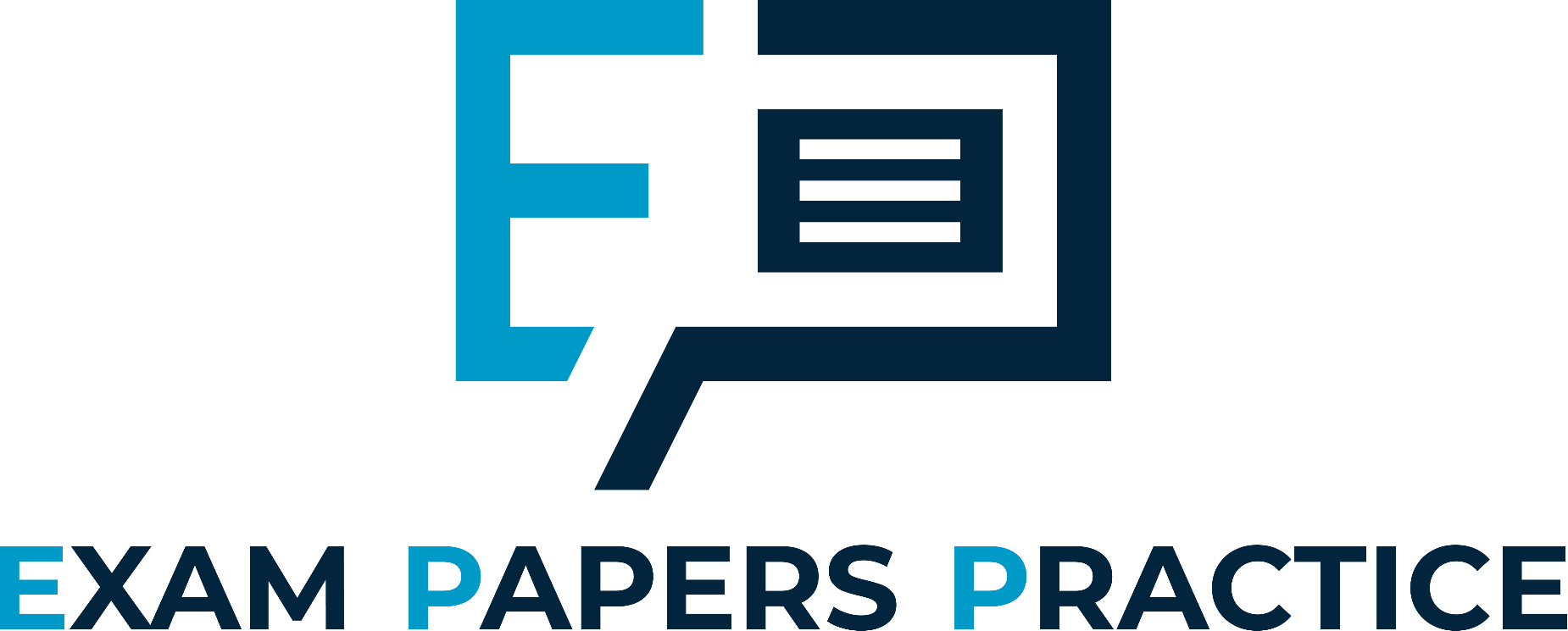 What impact do you think the increase in the personal tax allowance and the increase in salary band on the 20% and 40% rate will have on the labour market? 
To what extent would this improve the functioning of the labour market and supply-side of the economy? What would you change, and why? What impact might your decisions have?
For more help, please visit www.exampaperspractice.co.uk
© 2025 Exams Papers Practice. All Rights Reserved
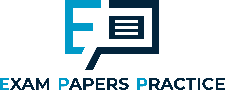 Zero Hours Contracts
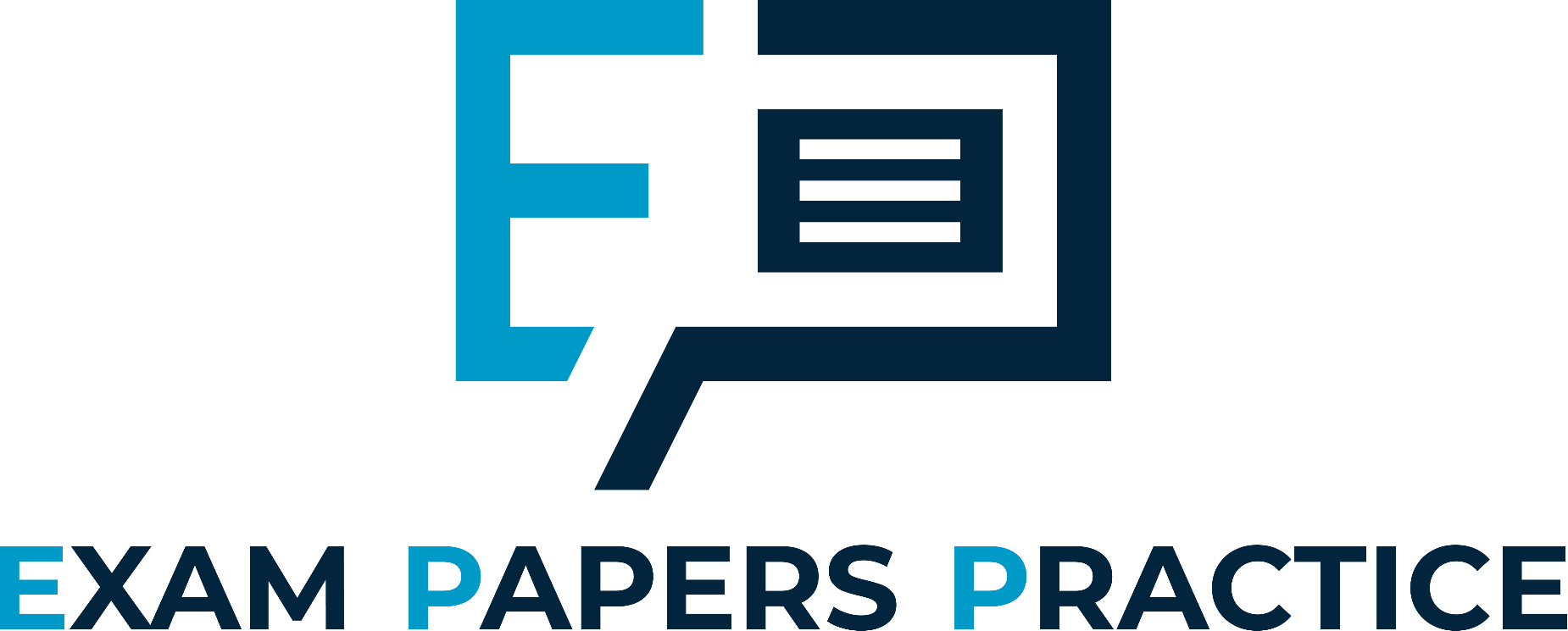 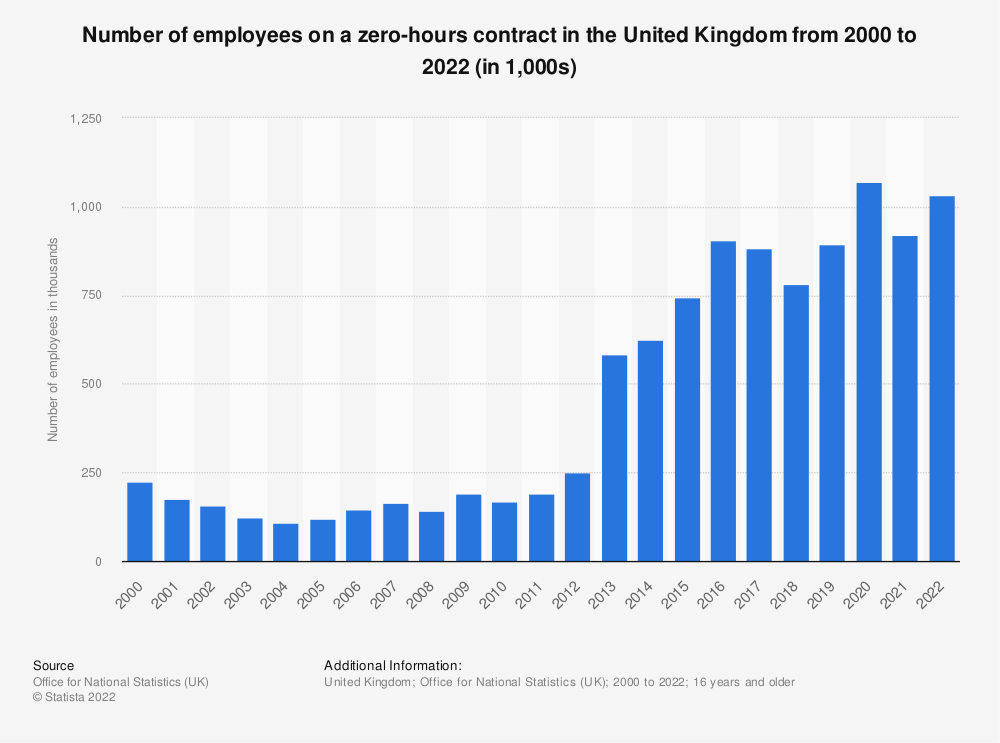 Task 1: What impact do you think the rise in zero hour contracts will have on the supply-side of the economy? 
Task 2: Will it make it more flexible? 
Task 3: What are the consequences of this change in the labor market?
For more help, please visit www.exampaperspractice.co.uk
© 2025 Exams Papers Practice. All Rights Reserved
[Speaker Notes: http://www.bbc.co.uk/news/business-37305581]
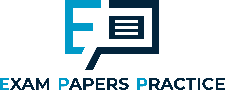 UK Corporation Tax Rates
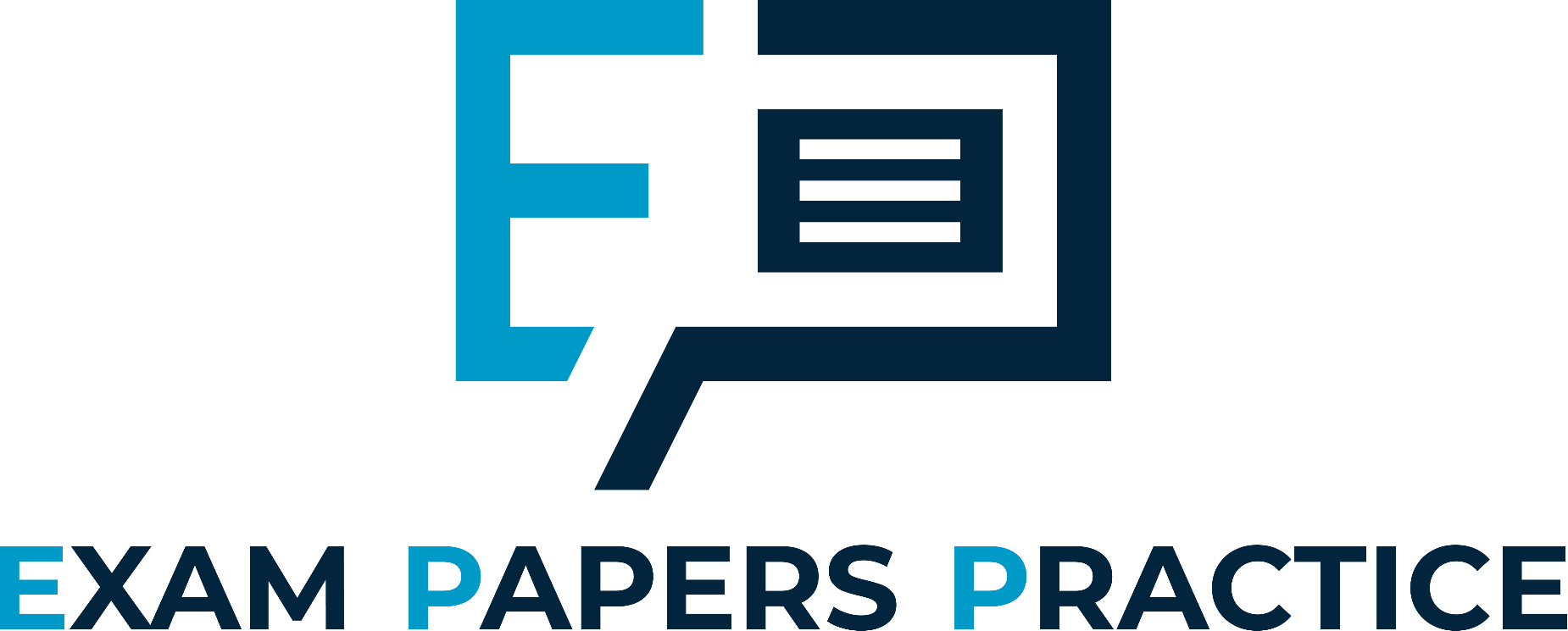 The long term trend for corporation tax rates is downwards.

What are the impacts of this type of government policy? Are there any drawbacks?
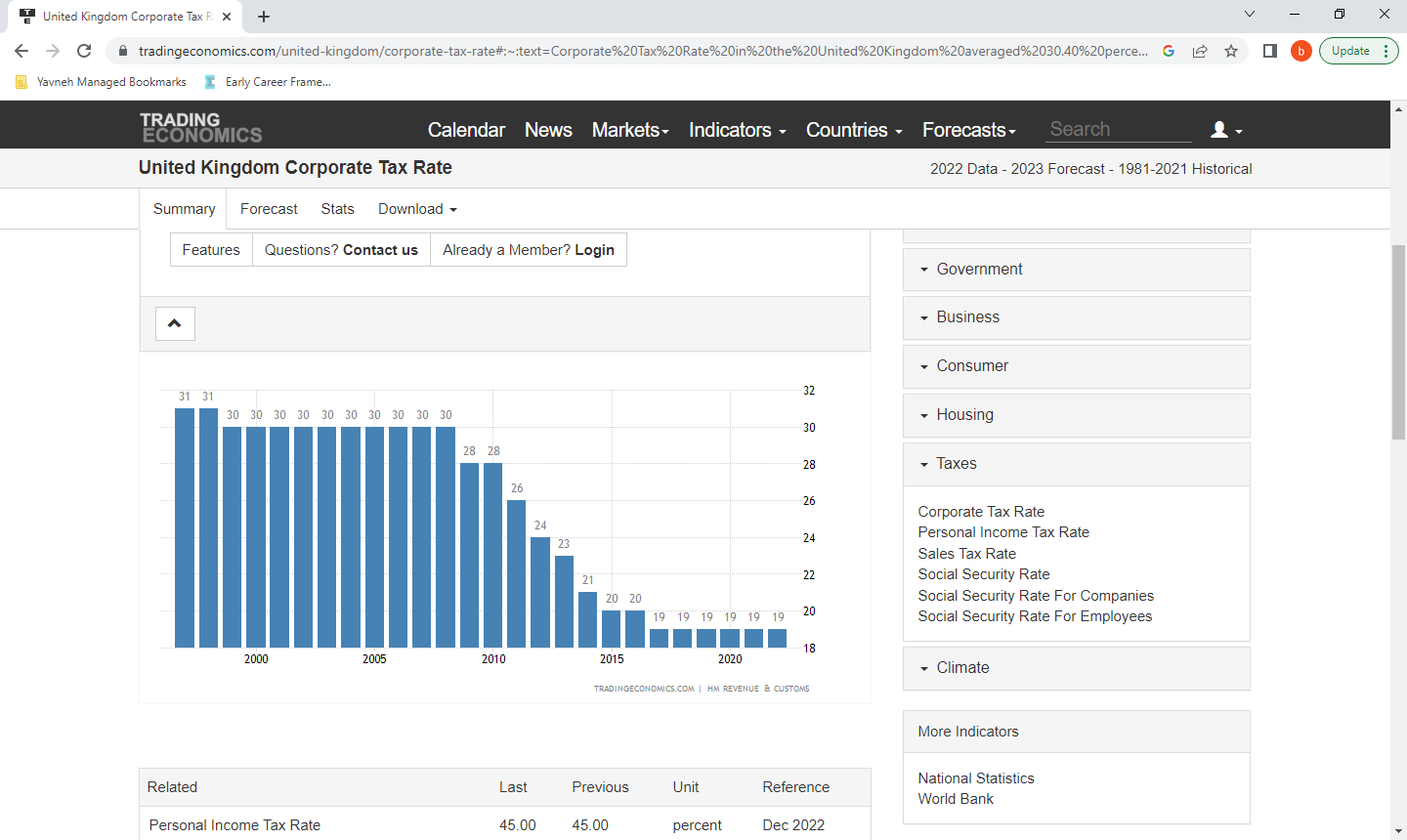 For more help, please visit www.exampaperspractice.co.uk
© 2025 Exams Papers Practice. All Rights Reserved
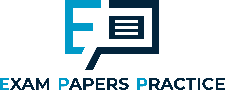 Microeconomic effects of supply-side policies
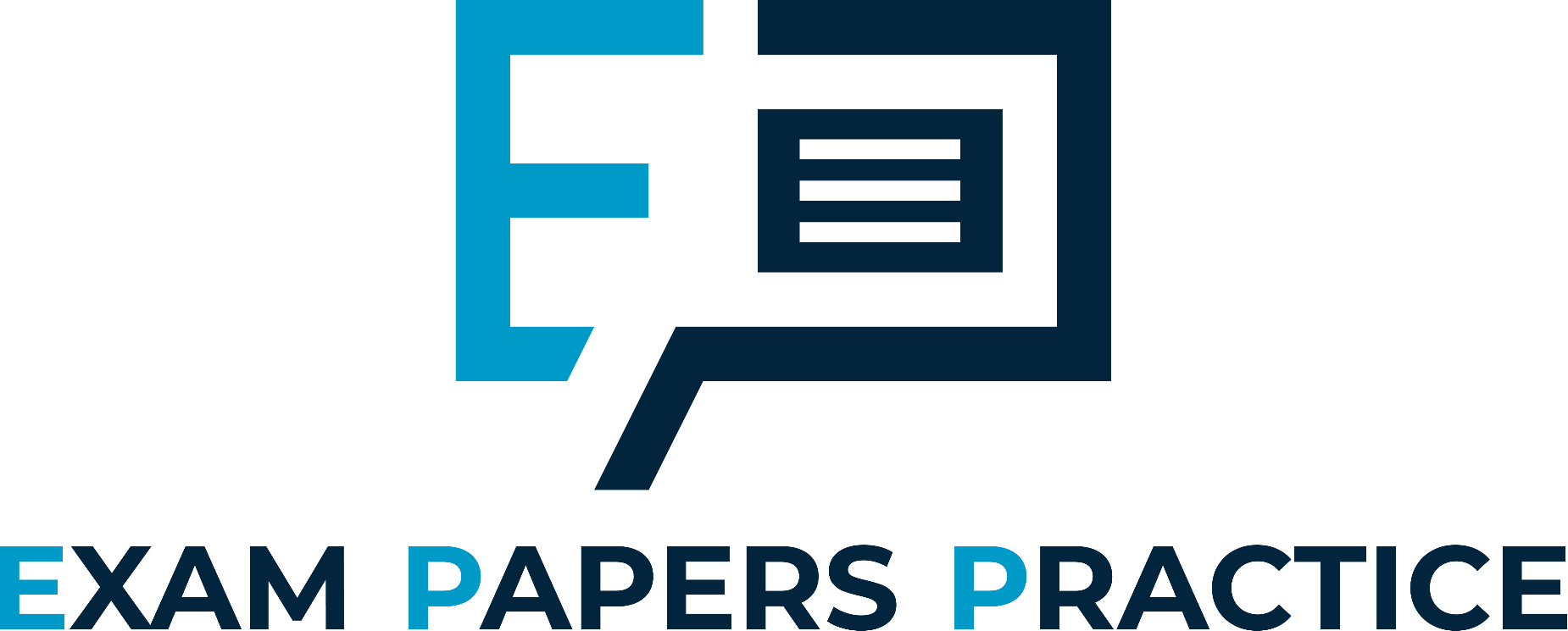 If supply-side policies are effective, they can have a number of microeconomic benefits, such as:
Improved flexibility and strength of the labour market
Improved competitiveness within product markets
Higher levels of innovation within product markets
Greater efficiency and productivity of firms
For more help, please visit www.exampaperspractice.co.uk
© 2025 Exams Papers Practice. All Rights Reserved
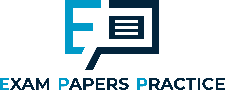 Macroeconomic effects of supply-side policies
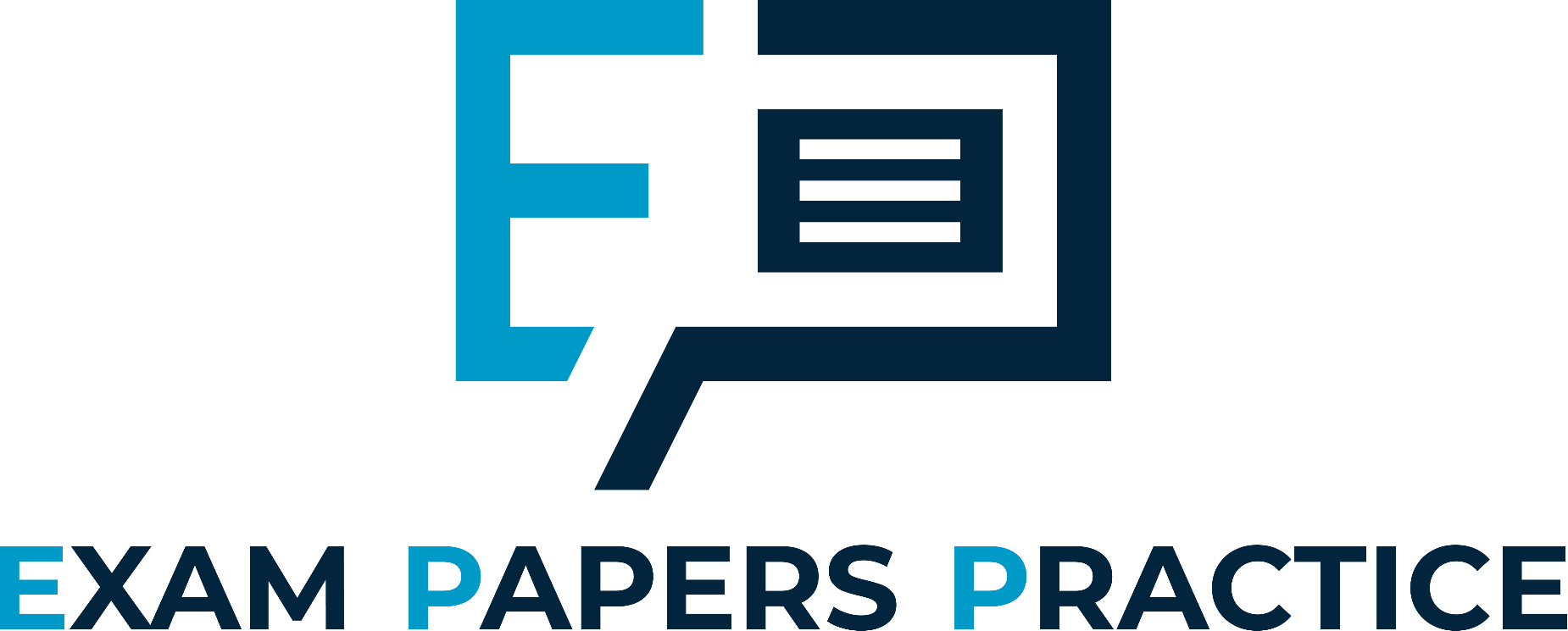 If supply-side policies are effective, they can have several macroeconomic benefits, such as:
Lower rates of unemployment and a lower natural rate of unemployment
Improved international competitiveness
Higher rates of long-run economic growth leading to improved living standards
Greater flexibility within the economy to withstand economic shocks
Softer inflationary pressures as long-run aggregate supply reduces capacity constraints
For more help, please visit www.exampaperspractice.co.uk
© 2025 Exams Papers Practice. All Rights Reserved
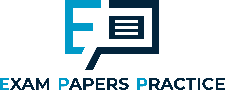 The supply-side effects of monetary policy
LRAS
LRAS1
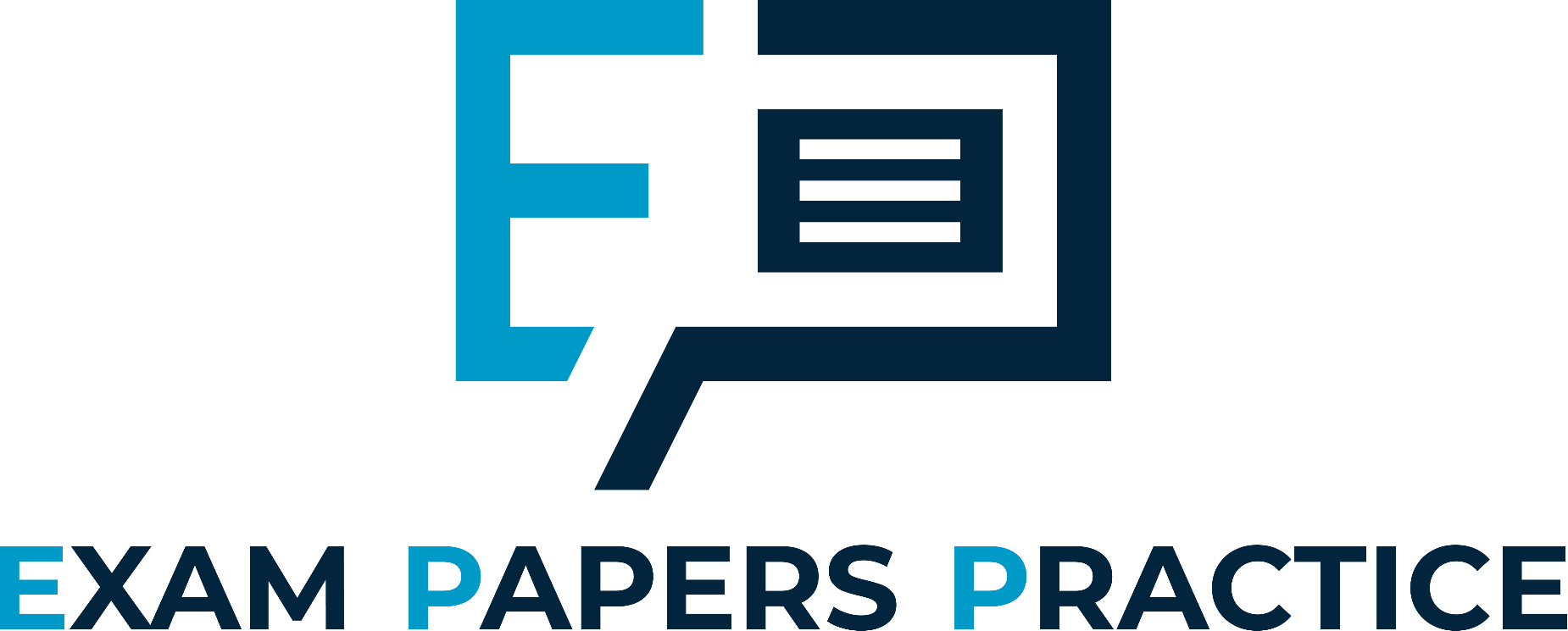 Price Level
P
AD1
AD
Y1
Y
FE1
FE
Real National Output
For more help, please visit www.exampaperspractice.co.uk
© 2025 Exams Papers Practice. All Rights Reserved
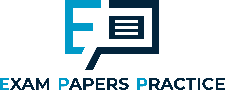 Expansionary Supply-Side Policy
LRAS
LRAS1
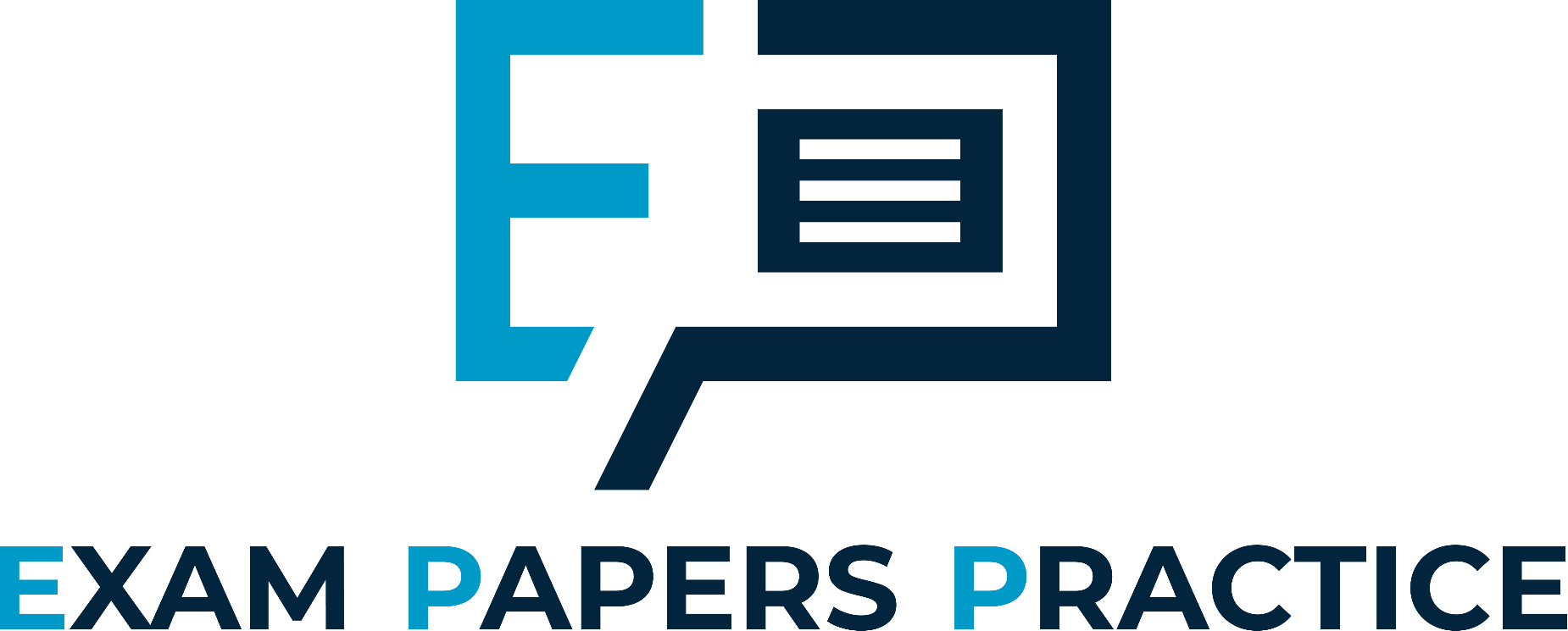 Price Level
P
AD1
AD
Y1
Y
FE1
FE
Real National Output
For more help, please visit www.exampaperspractice.co.uk
© 2025 Exams Papers Practice. All Rights Reserved
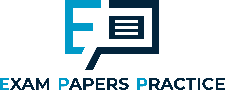 Strengths and weaknesses:is supply-side policy effective?
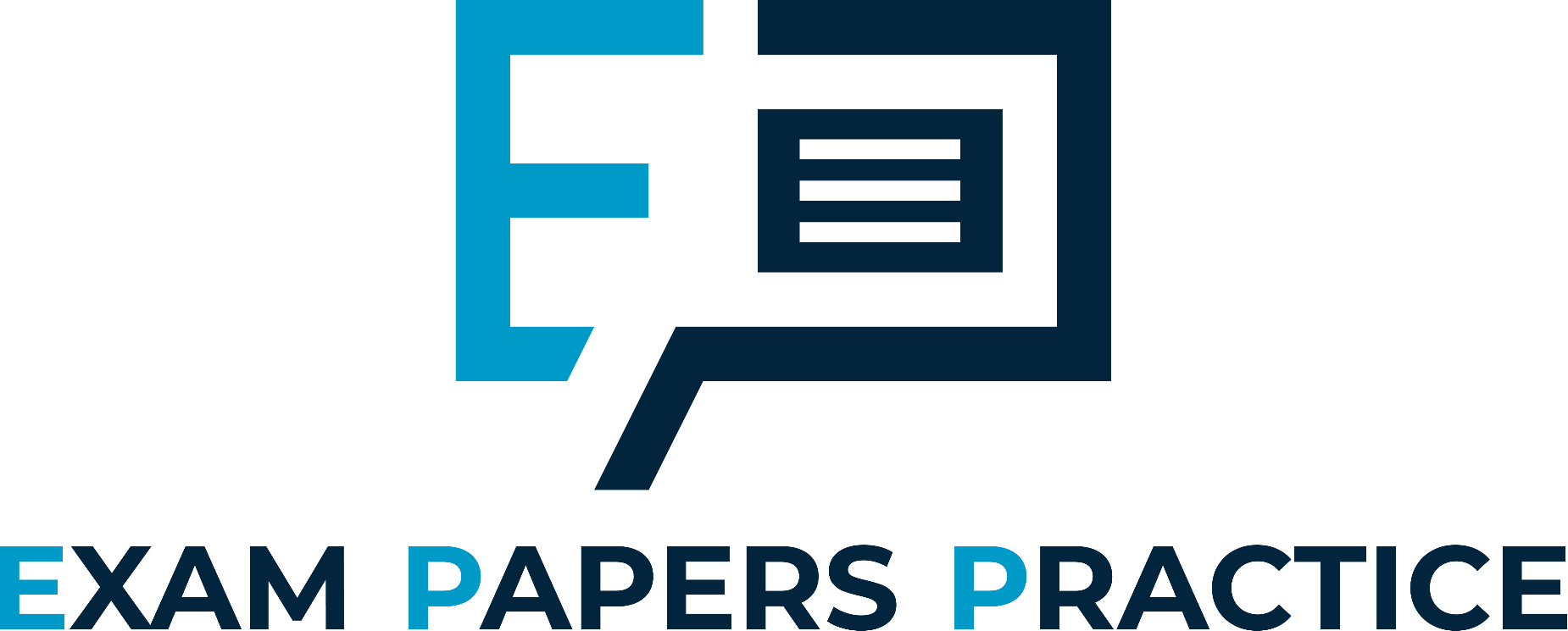 Time Lags
Many policies have significant time lags in terms of effectiveness
Training and education may take several years for its full effects to be felt
Cost
May be expensive to implement e.g. HS2 is estimated to cost at least £42bn
Policies of competing nations
Our main competitors e.g. Germany, USA, China will also be introducing their own supply-side policies
If their policies are more effective than ours, then the anticipated gains in international trade may not occur
Likelihood of government failure?
Do governments spend wisely and efficiently on projects?
There are a number of cases of poorly administered government supply-side polices which have not had the desired outcome
For more help, please visit www.exampaperspractice.co.uk
© 2025 Exams Papers Practice. All Rights Reserved
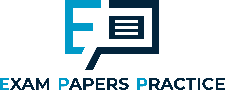 Macroeconomic policy conflicts
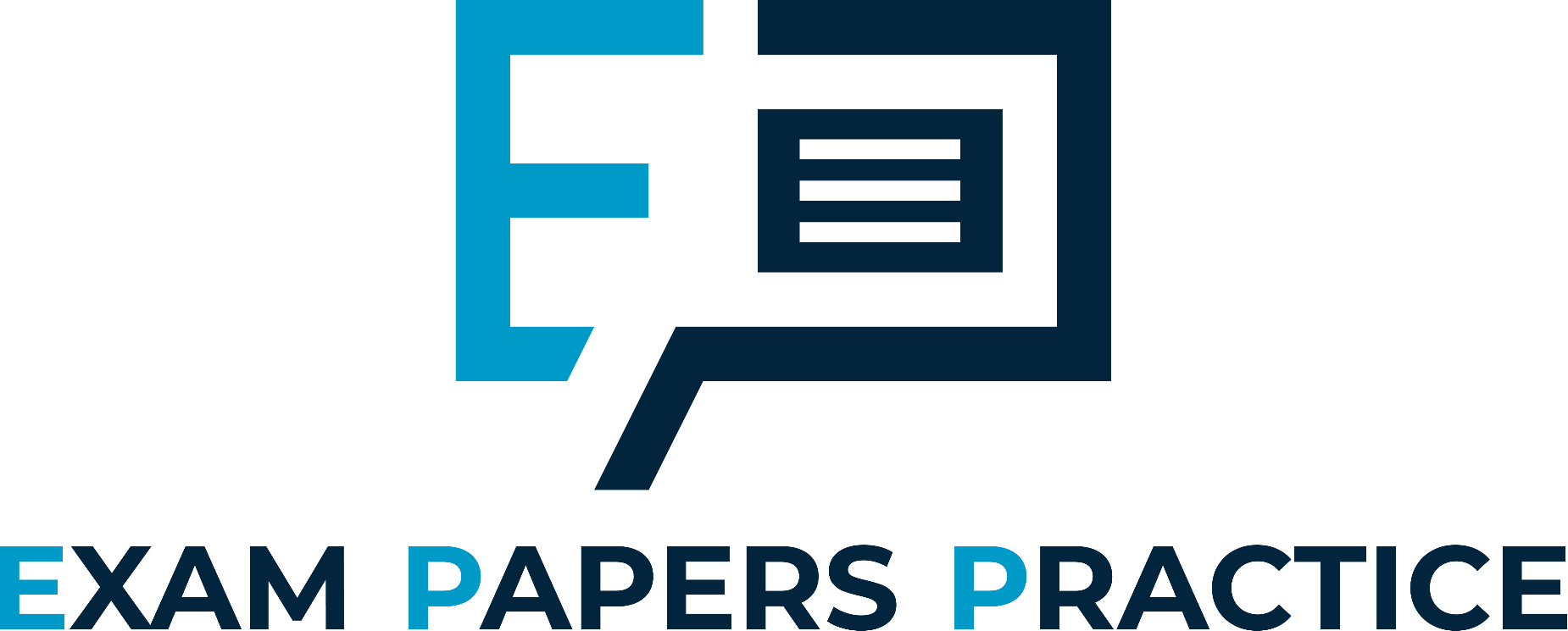 Price Level
SRAS
P1
P
AD1
AD
Real National Output
Q
Q1
For more help, please visit www.exampaperspractice.co.uk
© 2025 Exams Papers Practice. All Rights Reserved
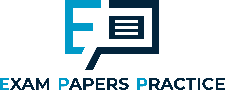 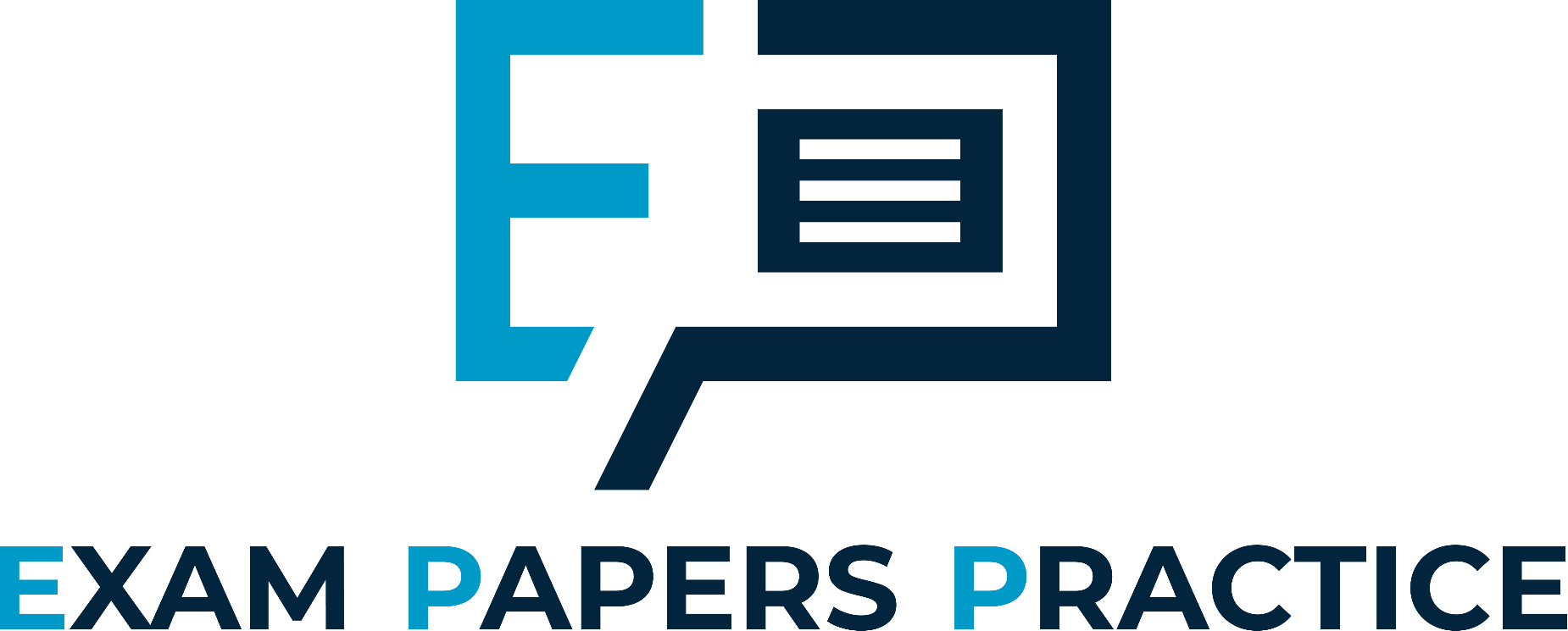 LRAS
Price Level
P
P1
AD
AD1
Macroeconomic policy conflicts
Real National Output
Q1
Q
FE
For more help, please visit www.exampaperspractice.co.uk
© 2025 Exams Papers Practice. All Rights Reserved
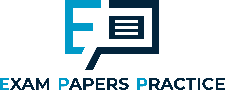 So, which objective?
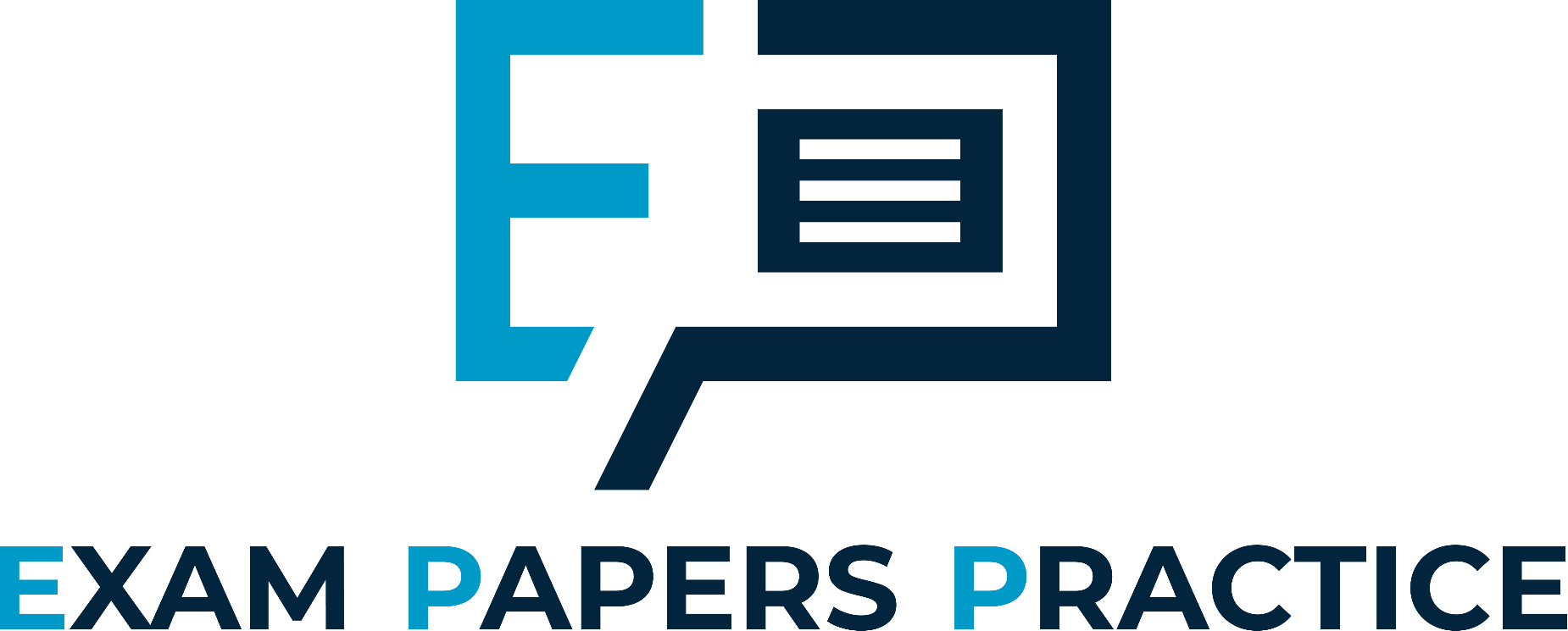 For more help, please visit www.exampaperspractice.co.uk
© 2025 Exams Papers Practice. All Rights Reserved
[Speaker Notes: http://www.bbc.co.uk/news/business-23588958]
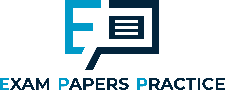 Policy conflicts and trade offs:economic growth and negative externalities
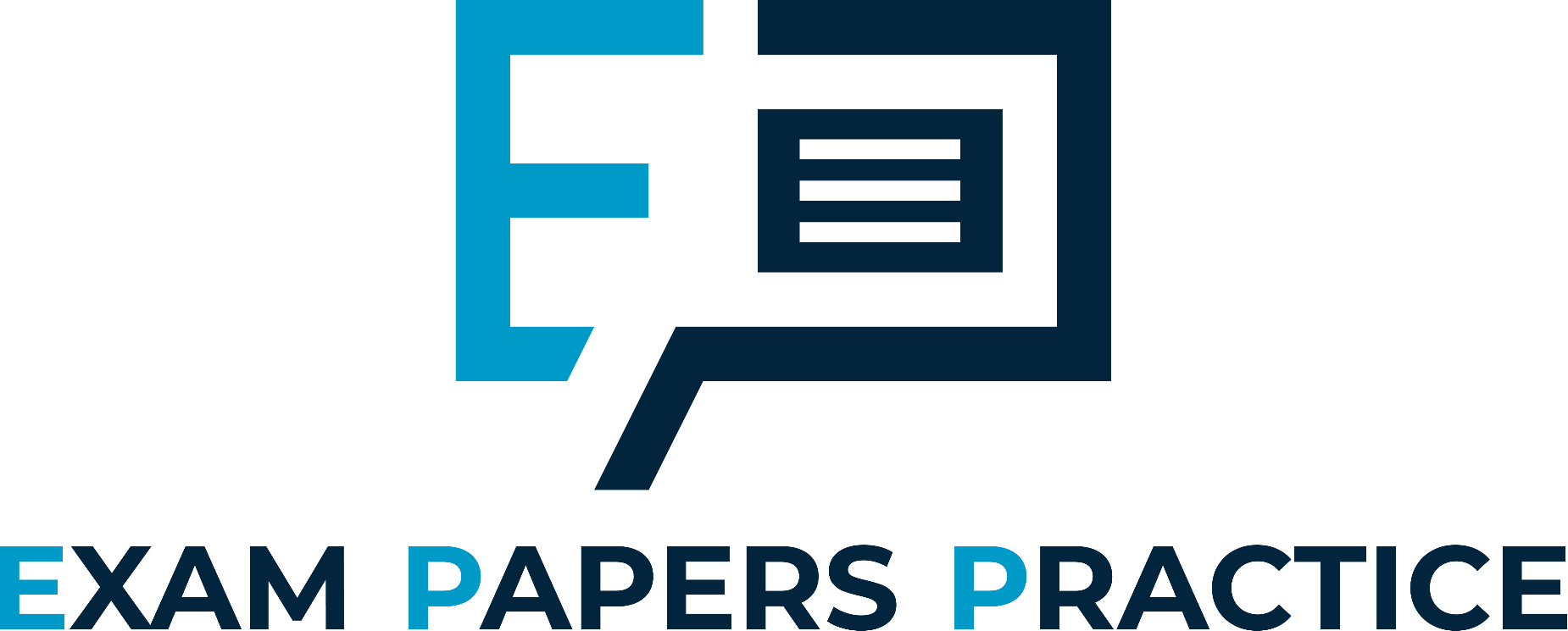 For more help, please visit www.exampaperspractice.co.uk
© 2025 Exams Papers Practice. All Rights Reserved
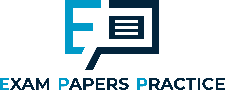 Policy conflicts and trade offs:conflicts between fiscal and supply-side policies
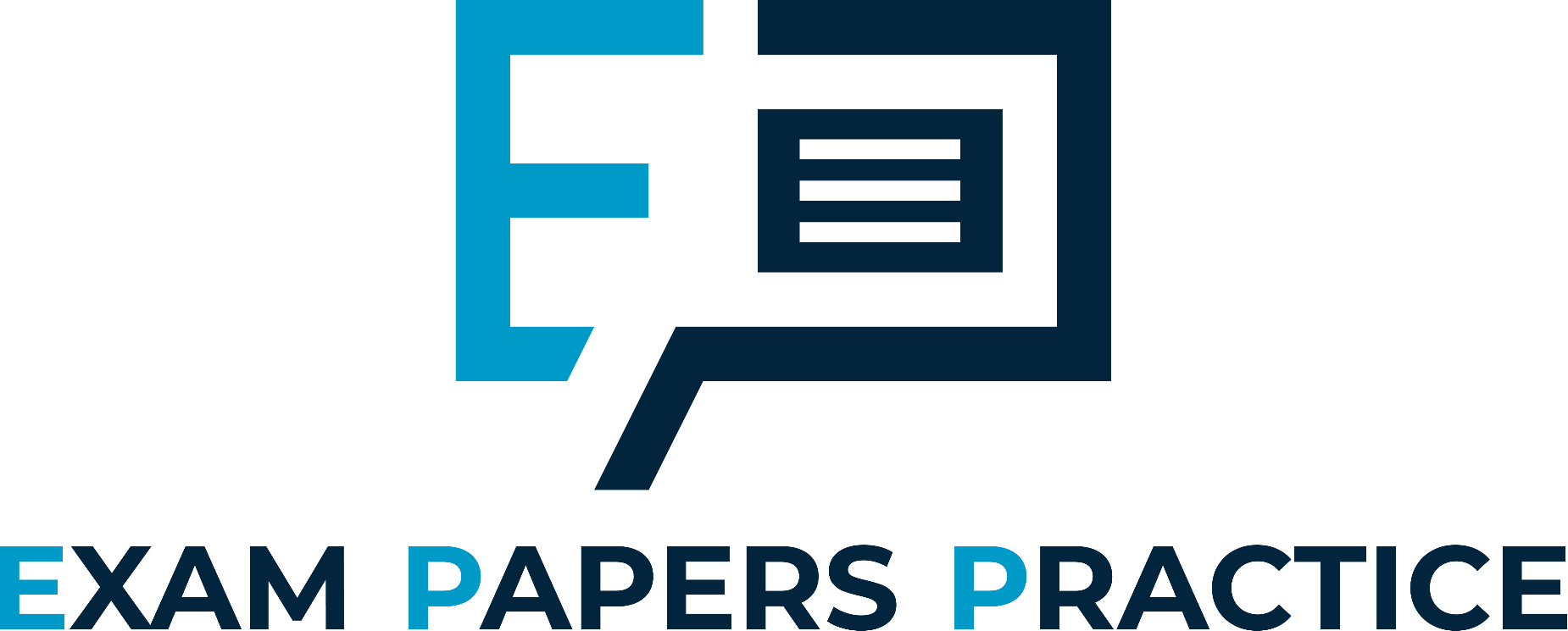 For more help, please visit www.exampaperspractice.co.uk
© 2025 Exams Papers Practice. All Rights Reserved
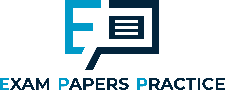 Plenary
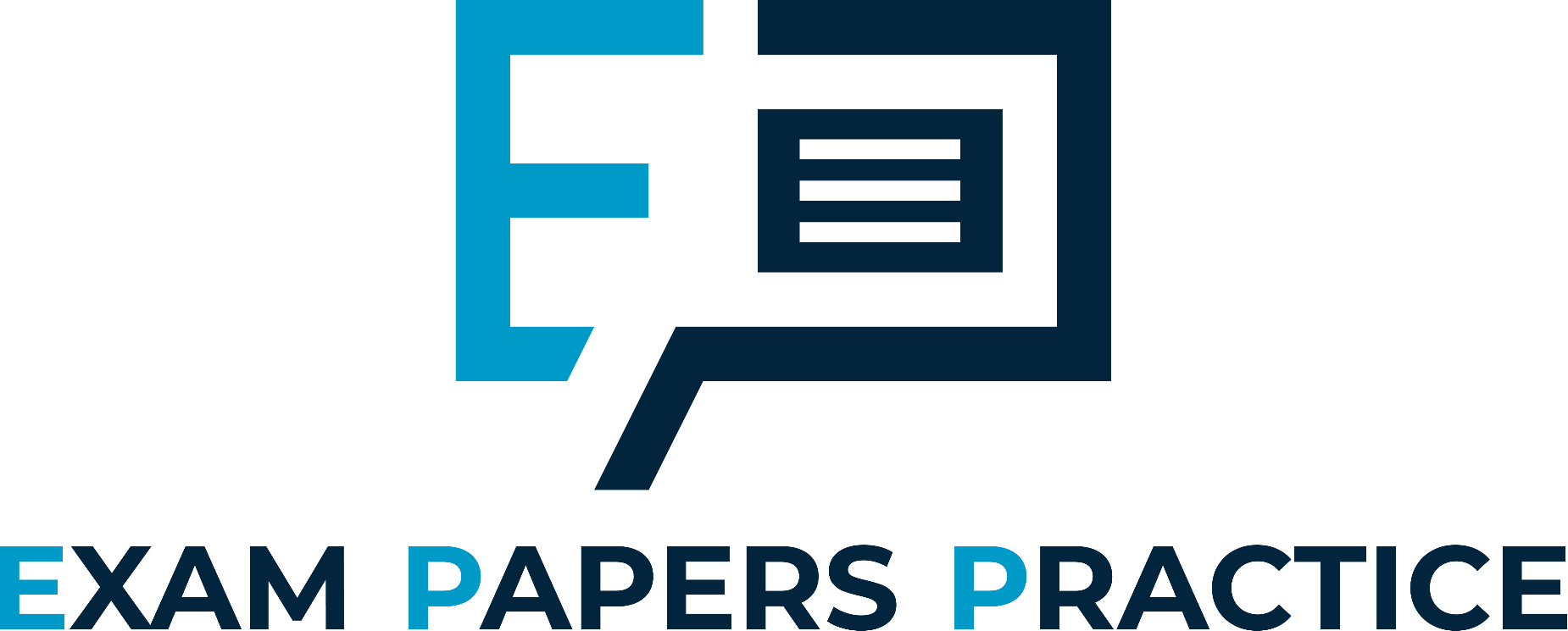 Which one of the following is most likely to be an example of a supply-side improvement in the economy? An increase in
business innovation
consumer expenditure
exports
factor immobility
For more help, please visit www.exampaperspractice.co.uk
© 2025 Exams Papers Practice. All Rights Reserved
[Speaker Notes: A]
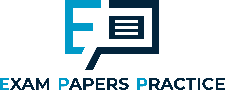 Multiple Choice 2
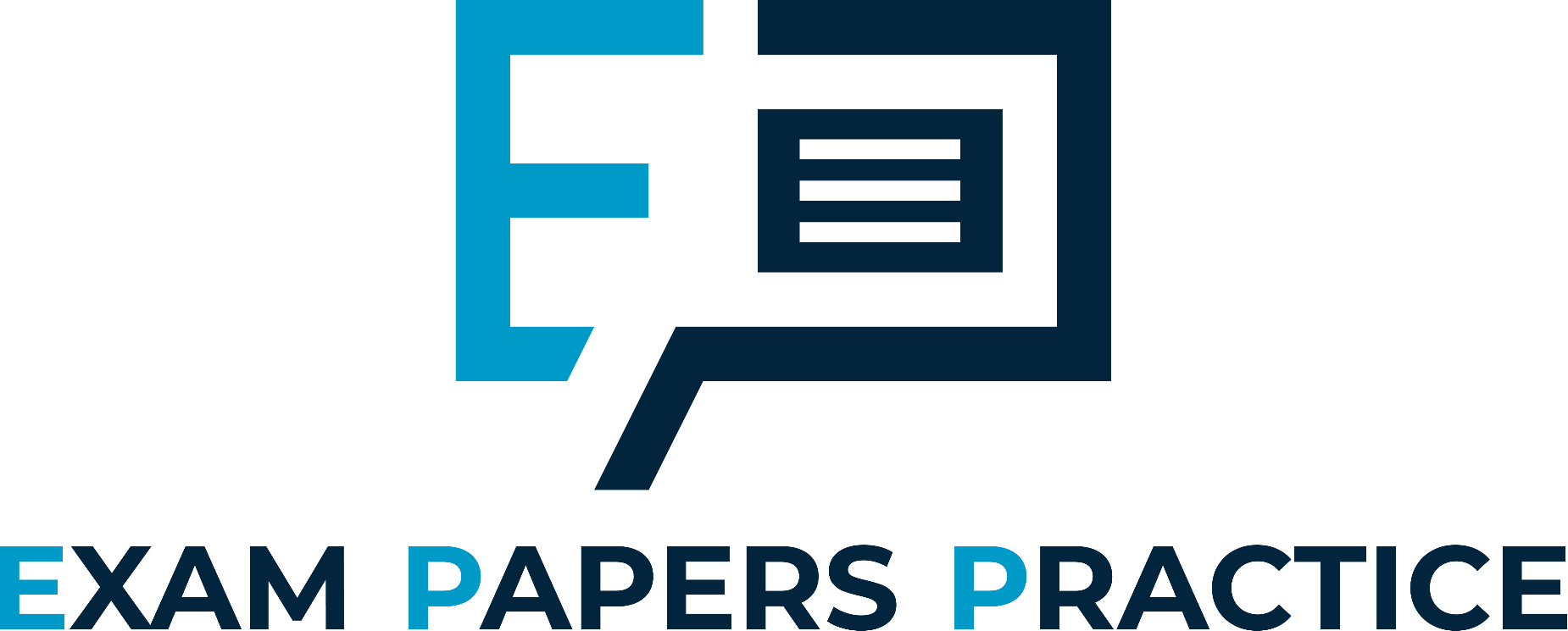 The government wishes to increase the trend rate of growth of national output through the use of supply-side policies. To achieve its objective, the government would be most likely to increase its spending on
wages for public sector employees
welfare benefits
subsidies to failing firms
education and training
For more help, please visit www.exampaperspractice.co.uk
© 2025 Exams Papers Practice. All Rights Reserved
[Speaker Notes: D]
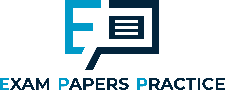 Multiple Choice 3
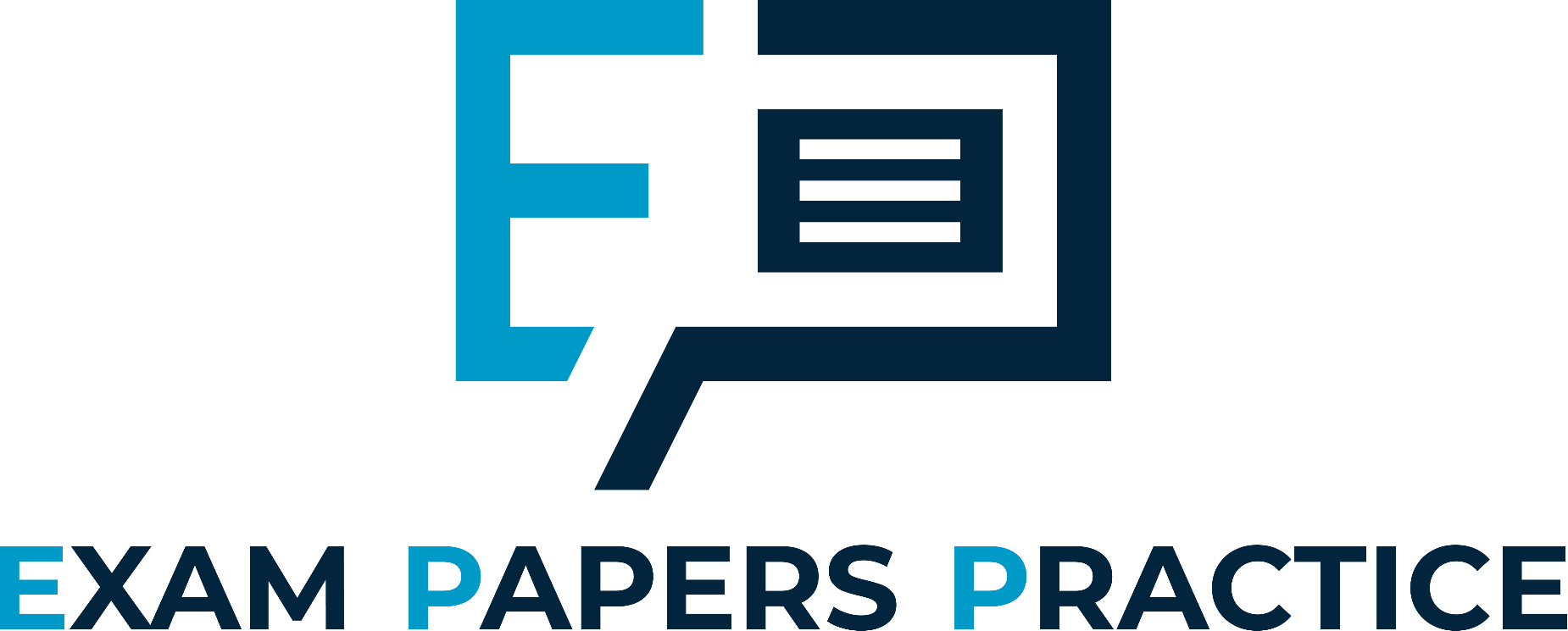 An economy has introduced a series of successful supply side policies. All other things being equal, which combination of macroeconomic indicators is the most likely outcome?
For more help, please visit www.exampaperspractice.co.uk
© 2025 Exams Papers Practice. All Rights Reserved
[Speaker Notes: A]
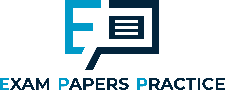 Multiple Choice 4
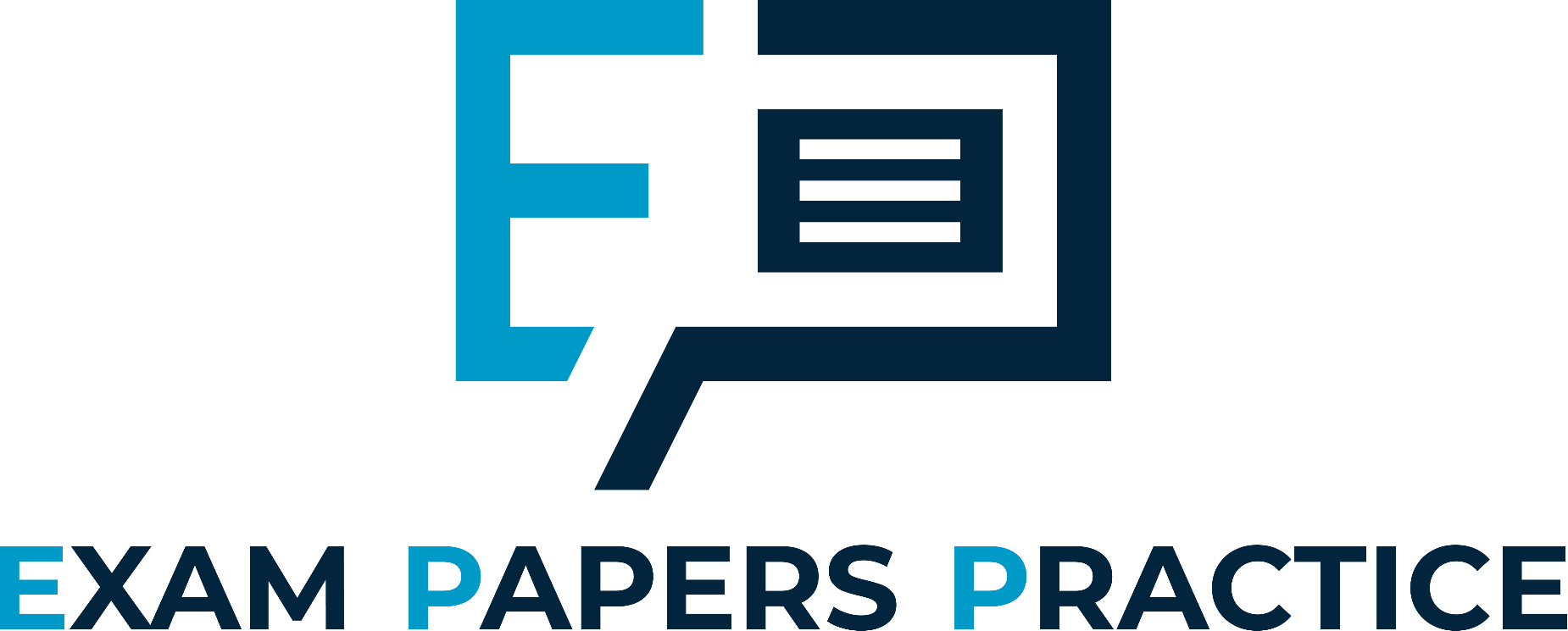 A cut in income tax could be considered
both a monetary policy and a fiscal policy
both a monetary policy and a supply-side policy
both a fiscal policy and a supply-side policy
neither a monetary policy nor a fiscal policy
For more help, please visit www.exampaperspractice.co.uk
© 2025 Exams Papers Practice. All Rights Reserved
[Speaker Notes: C]